8 Insider Tips to 
Late-Stage College Planning
bb
Cozy Wittman
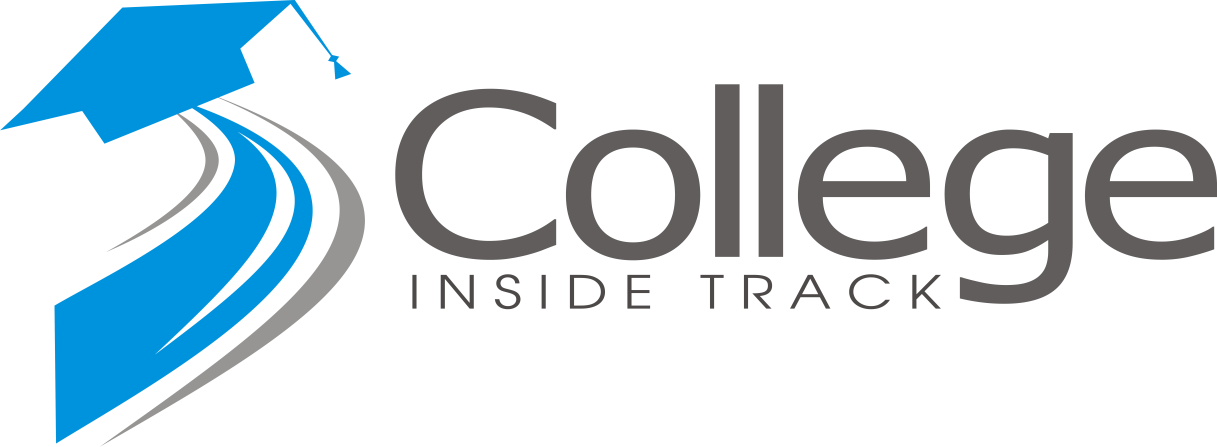 CollegeInsideTrack.com
612-850-5729
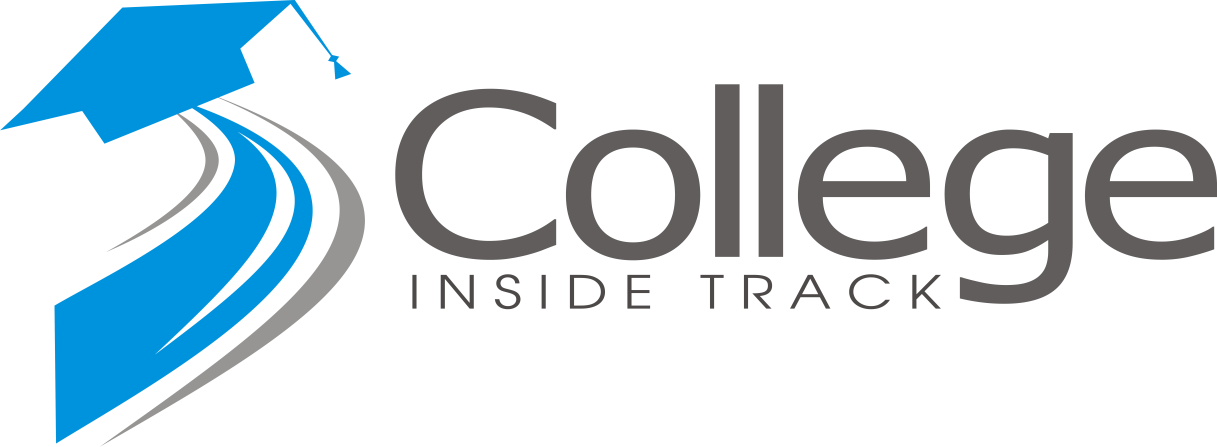 College Inside Track saves families an average of $75,488 off the four year college sticker price!
More than 529’s!
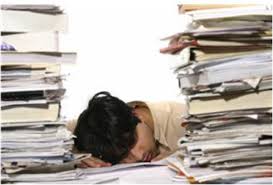 Late-stage college planning is a significant opportunity to provide value to your clients
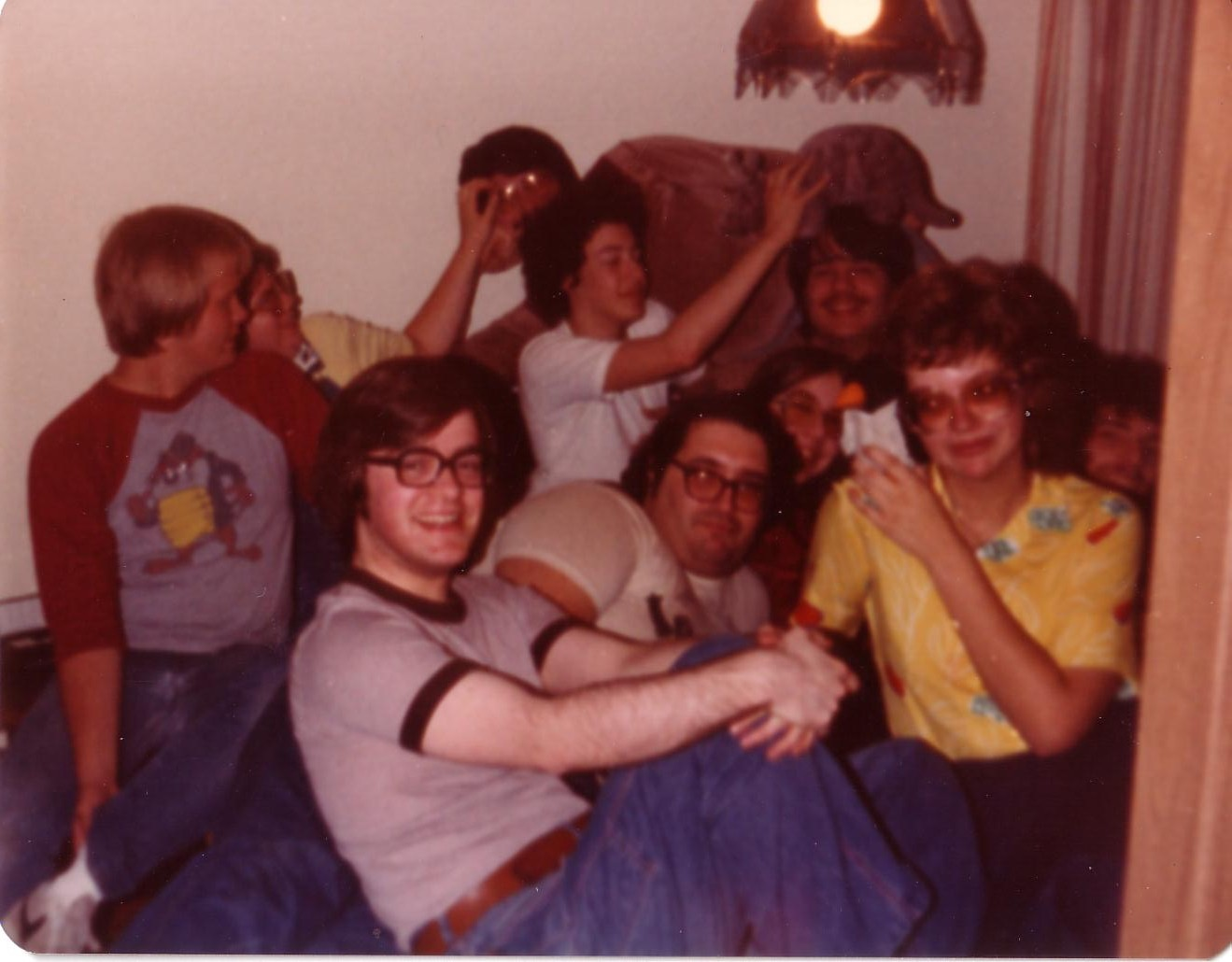 College is different than when we went to school
3 Key Factors For A Successful Search!
Social
Academic
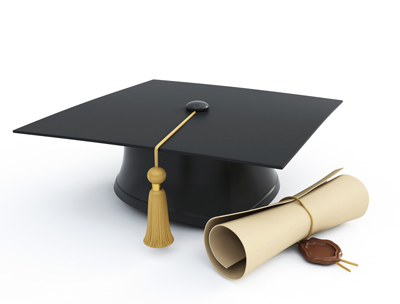 Financial
Quiz
Since 1987, how much has tuition increased at the University of Kansas?
77%
145%
325%
641%
Wish I had my T1 about now
U of KS Tuition Increase since ‘87
641%
Private College Tuition Increase
415%
Northwestern University: $75,753
NYU: $74,676
Stanford University: $74,570
Washington University: $74,361
St Louis University: $57,214
Rockhurst: $49,900
William Jewell: $34,421
University of KS: $25,212
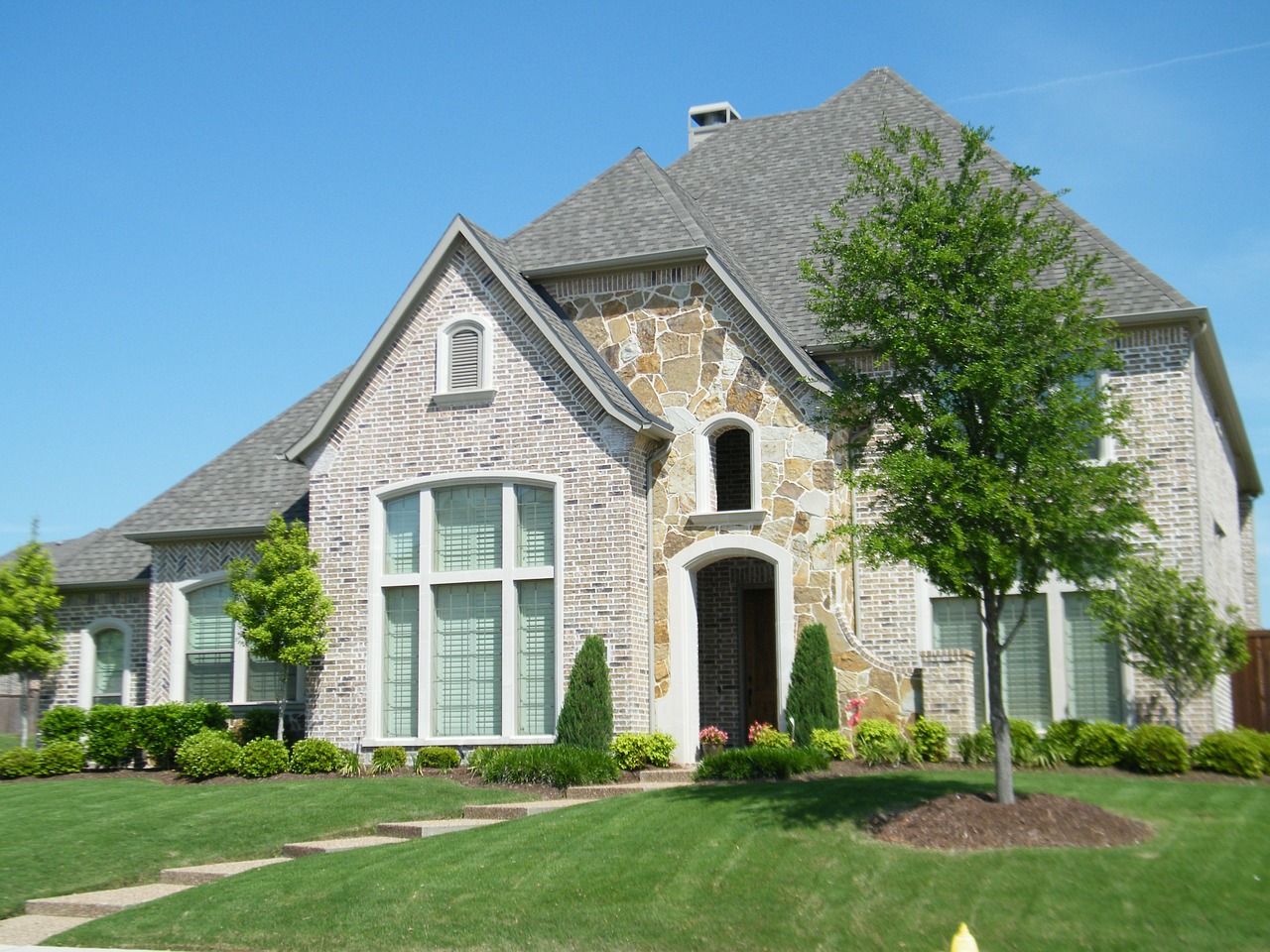 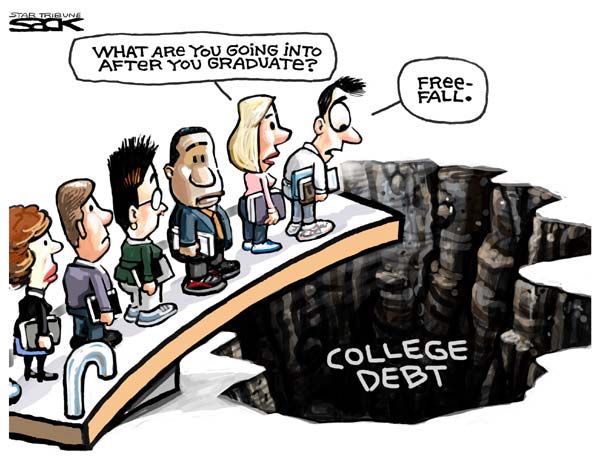 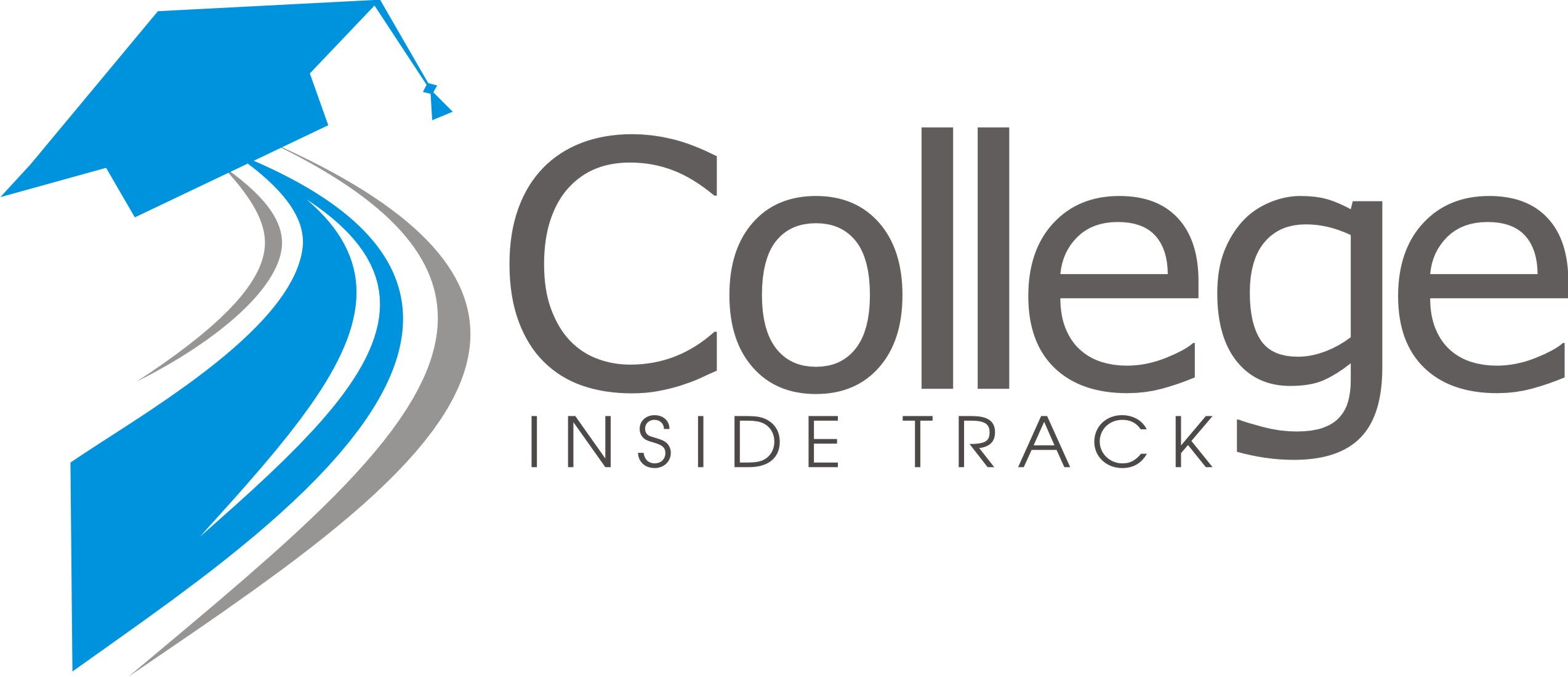 Average family college debt:
$57,800 in loans
Includes student & family
*Sources: Nerdwallet.com Got Parent PLUS Loans? Save Money With These Alternative Payment Plans and The Institute for College Access and Success accessed 8-18-17
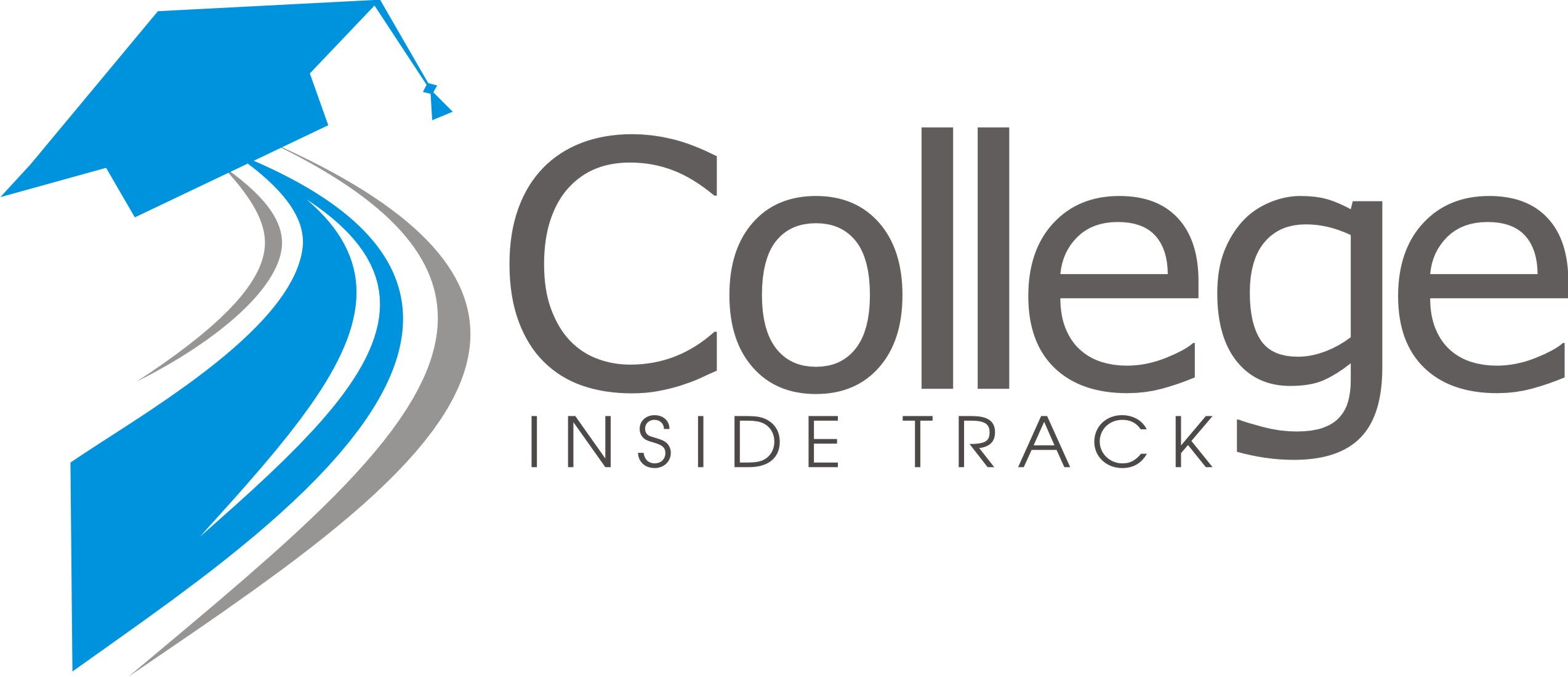 2 Types of Aid
1. Need-based aid

2. Merit aid
2 Need-based aid forms
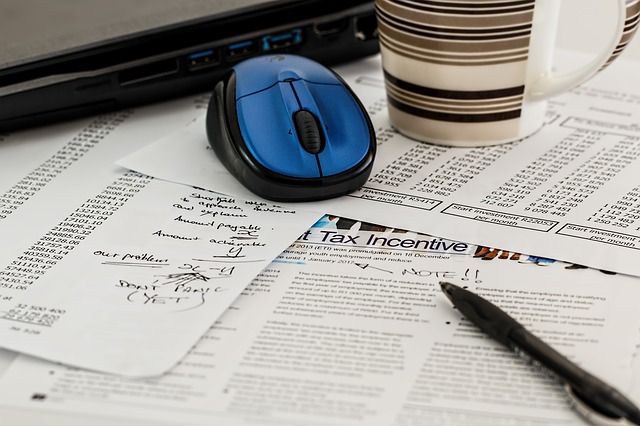 FAFSA vs. CSS/Profile
Expected Family Contribution (EFC)
Biggest Influencers of Financial Aid
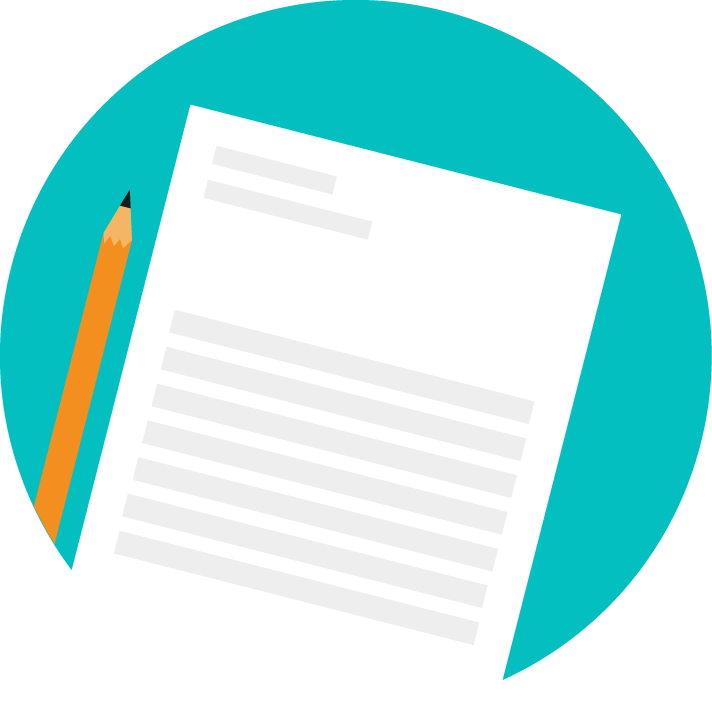 Income from tax return
Parent non-retirement assets
Number of children in college
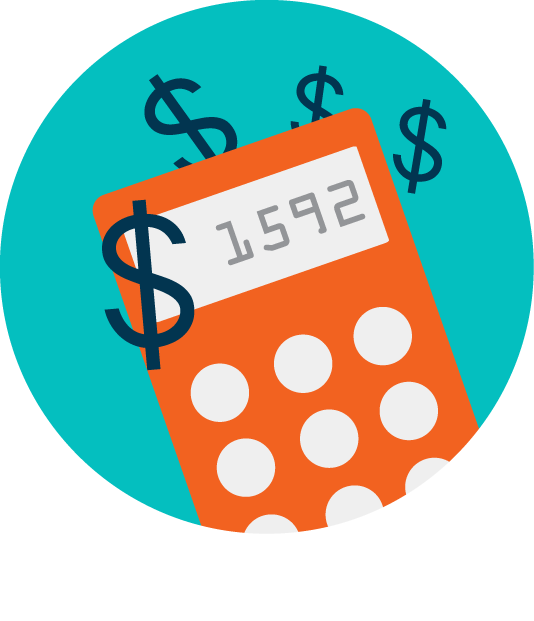 Children’s assets and income (UGMA/UTMA, Grandparent donations)
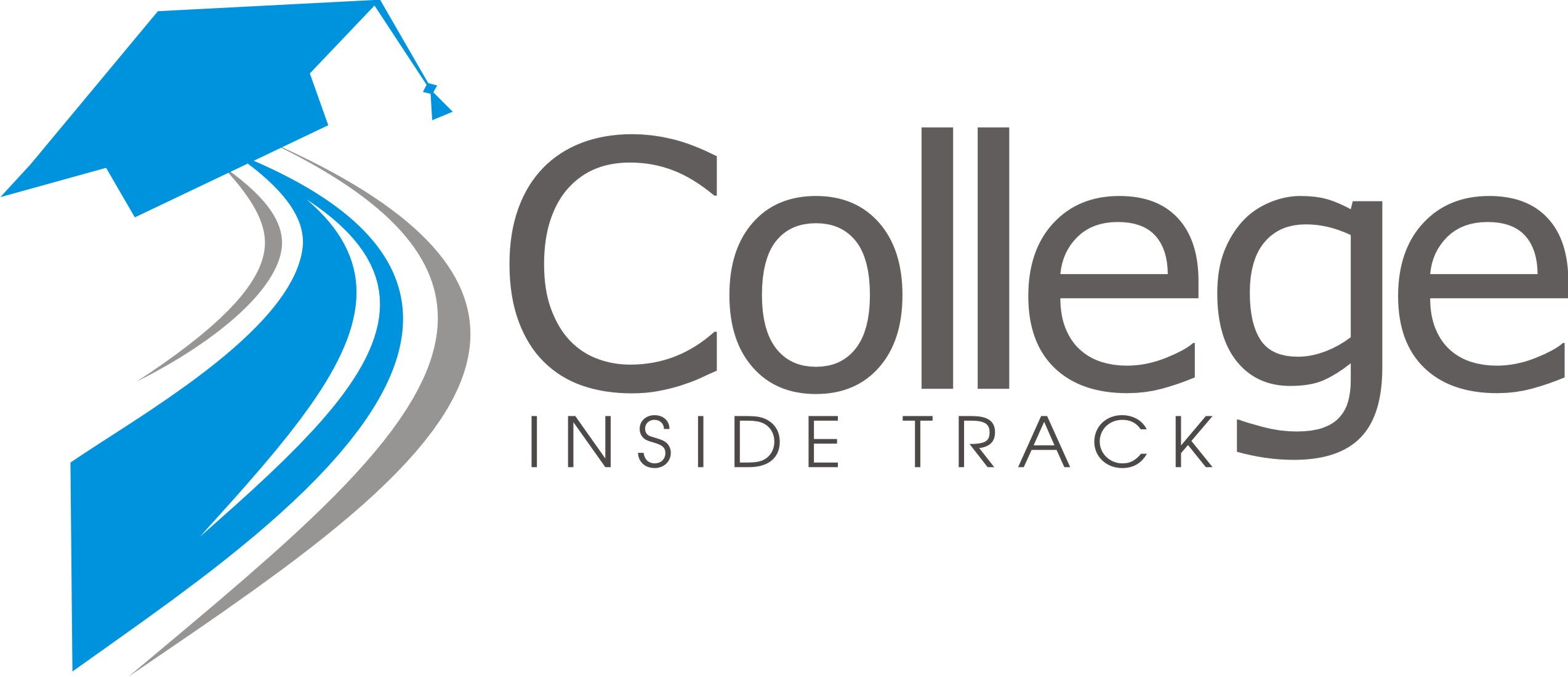 Tip #1
If need-based aid is an option, move assets out of child’s name

Child assessed @ 20%
Parent rate is 5.64%
529 plans are assessed at parent’s rate, UGMA/UTMA at child’s rate
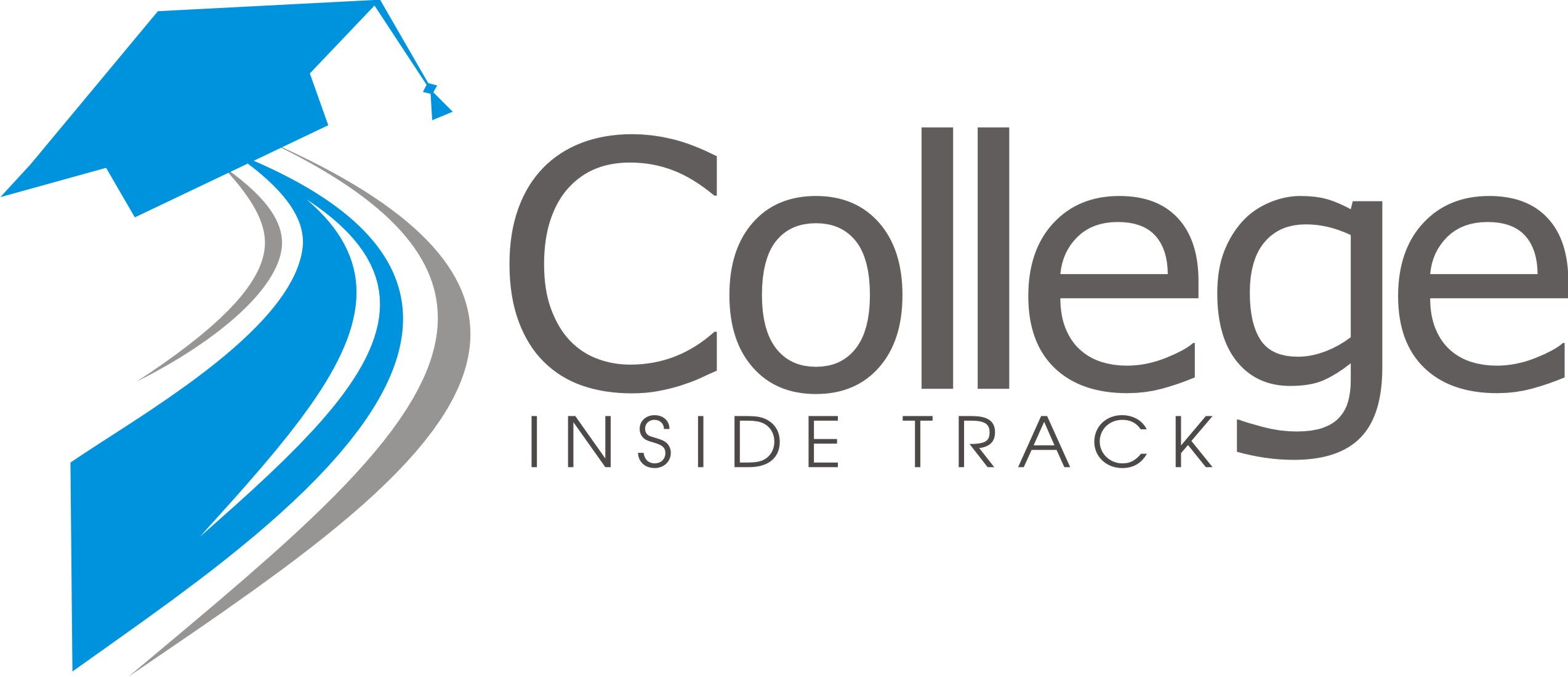 Tip #2
Review financial aid forms for accuracy
42% contain errors that cost a family money
FAFSA-Your primary residence and your retirement are not counted as assets (CSS/Profile is different)
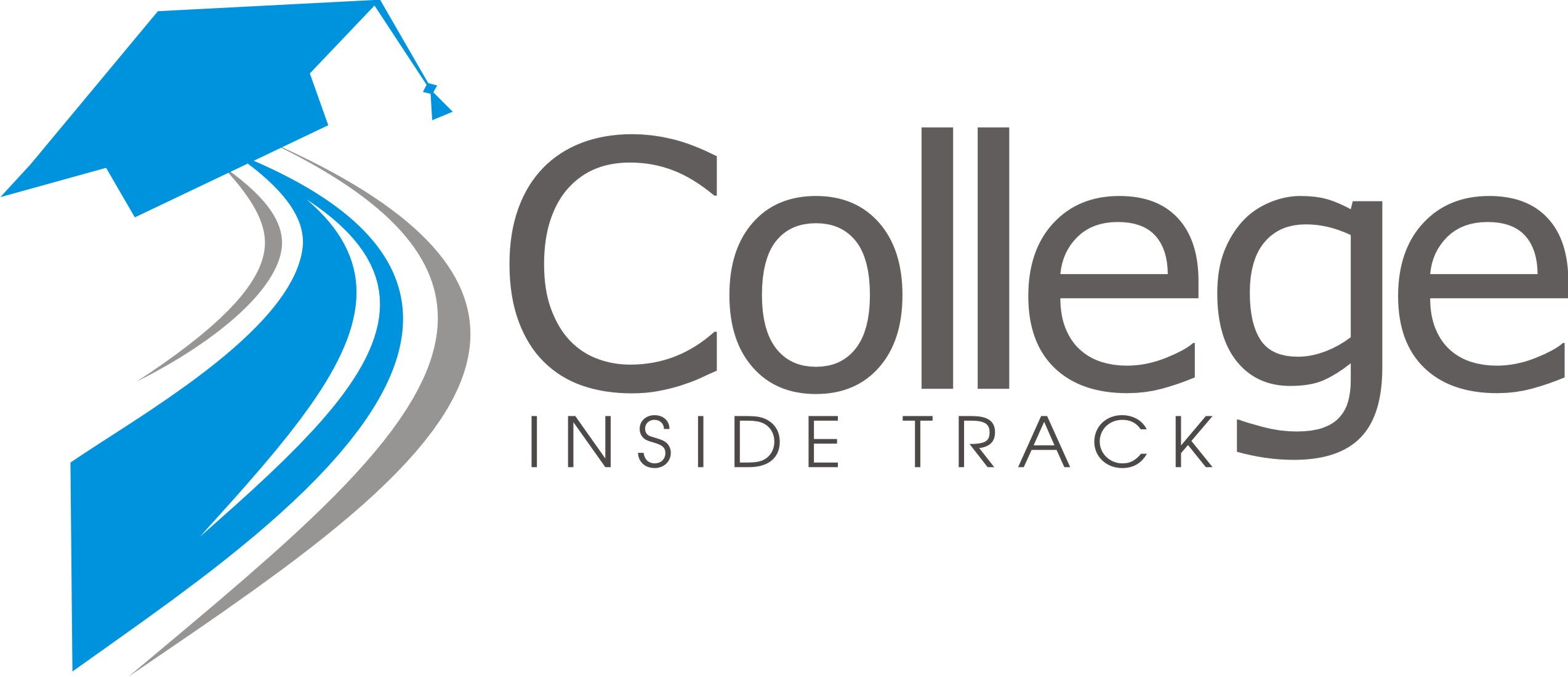 Tip #3
Grandparent 529 plans


Aren’t disclosed on FAFSA
Delay distribution
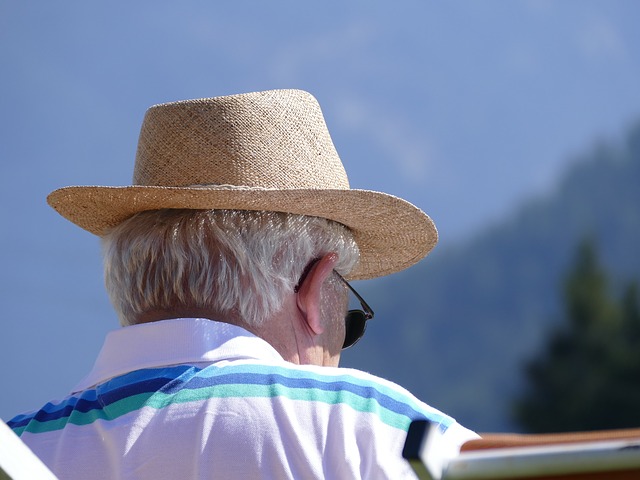 Merit Aid
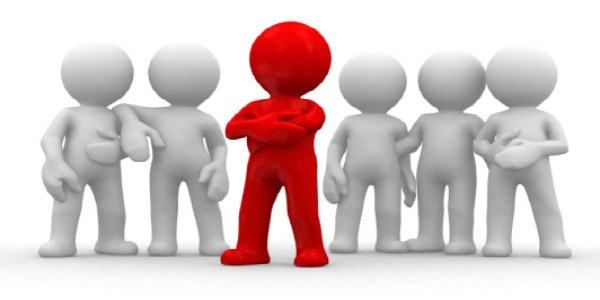 AP, PSEO, standardized test scores, GPA, activities, sports, etc.
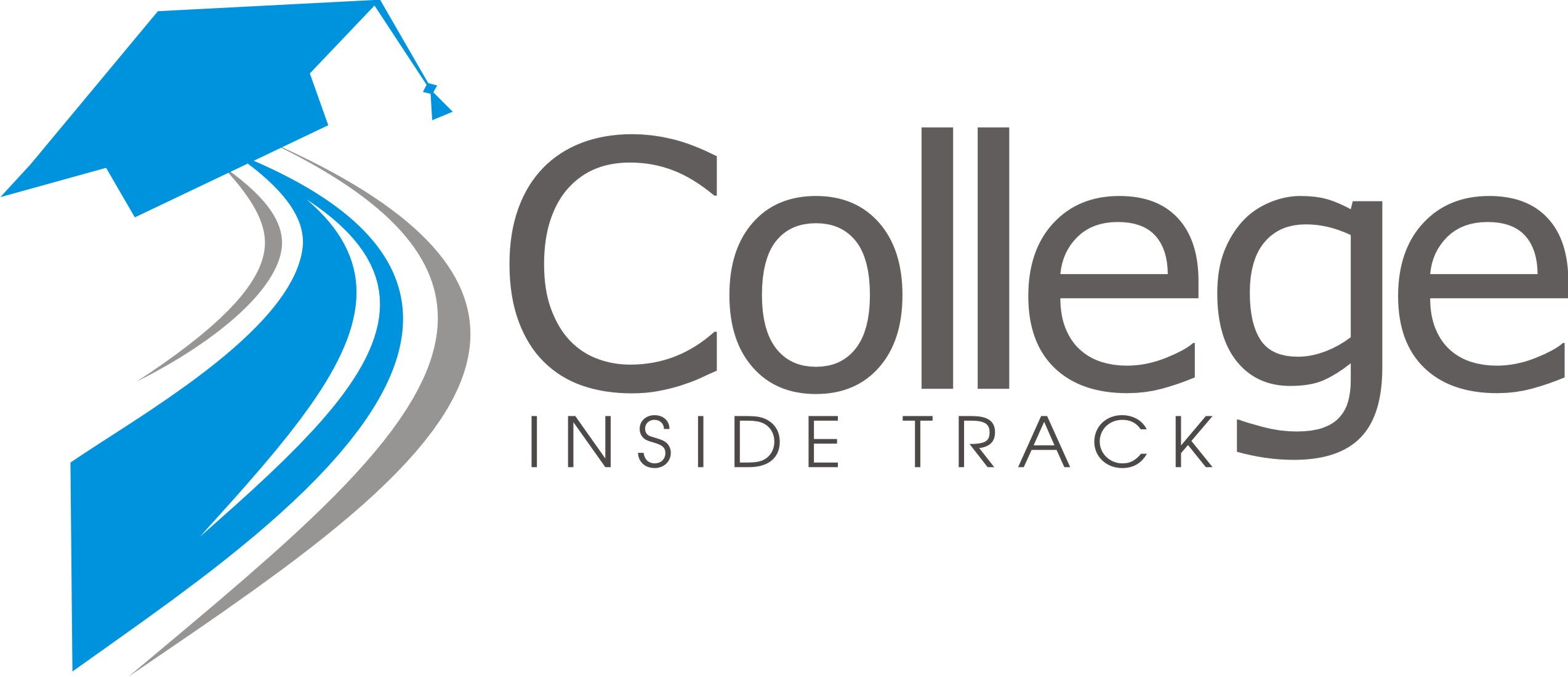 Tip #4
To get the most merit aid, spend the majority of your time finding the right college 
(not private scholarships)
Scholarship/Grant Sources
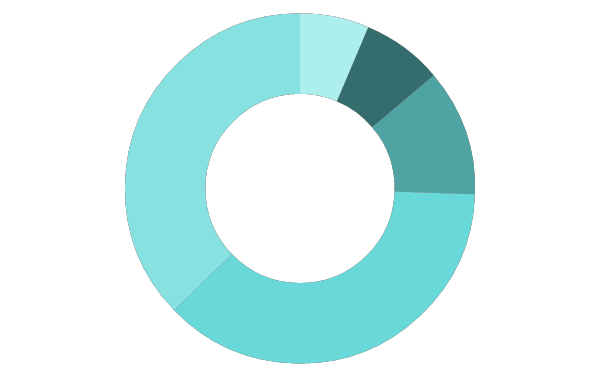 Federal government
6%
40%
Employers
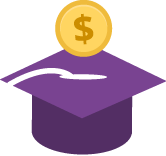 7%
Private scholarships
35%
State governments
11%
Colleges
Top 2 mistakes families make with merit aid?
Not all colleges offer merit aid!
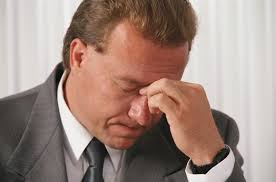 Narrow the field of colleges too soon!
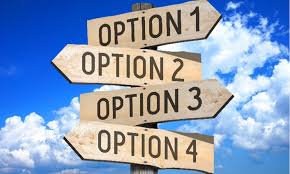 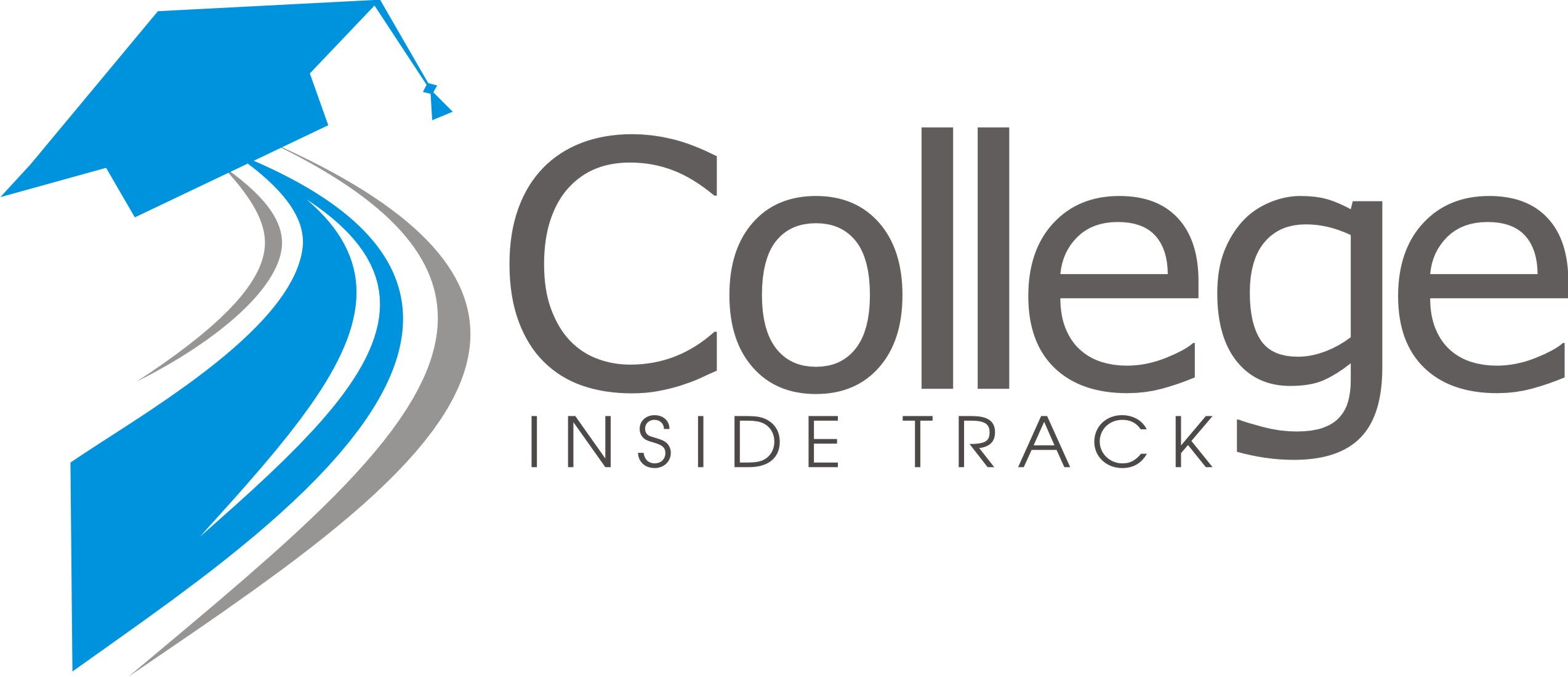 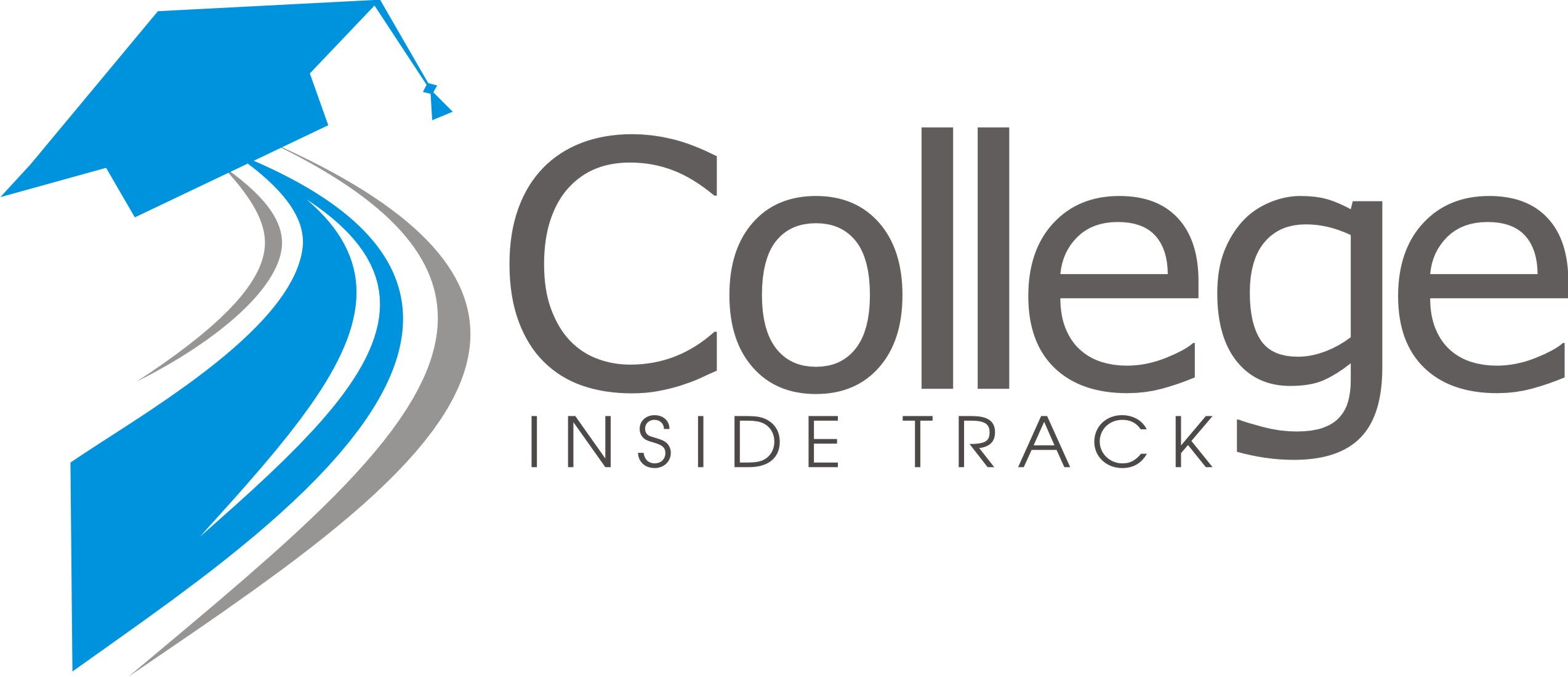 Look for schools …
Offer merit aid
Where student would bring something special
Grades and test scores in the top 25-33%
Extra-curricular talents
Gender or ethnicity
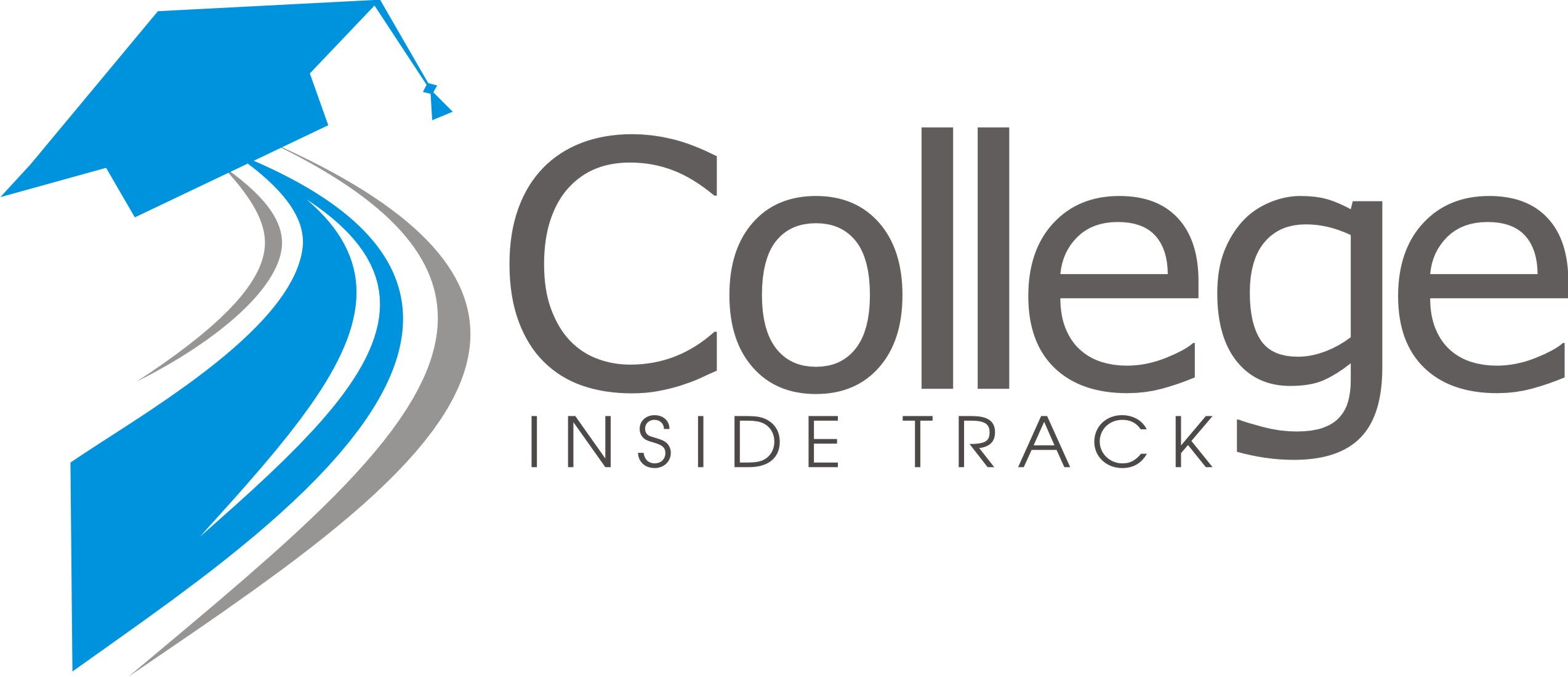 Tip #5
Consider colleges in other states

50% of students attend college within 100 mi of home
KS colleges have all the Kansans they want- 72% stay in KS
Students have geographic “hook” by looking at colleges outside geographic area
Location can cost families $15,000 a year
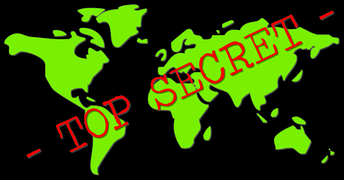 Anatomy of 1 College’s Merit Aid
Demonstrated Interest- $3,000 (Don’t be “stealth” candidate) 
Lives out of state-$2,000-$15,000
“A” in class-$62 for every “A” on transcript
Rigorous class-$400 for every AP, IB, etc.
Excellent letter of recommendation-$1,800
Increase ACT score-$425 for every point above avg.
FAFSA-$1,800 for completing
CSS/Profile-$2,500 for completing
Essay-$1,100-8,500 for excellent essay
Major- deduct $1.89 for every student admitted w/ same major (good news for philosophy majors!)
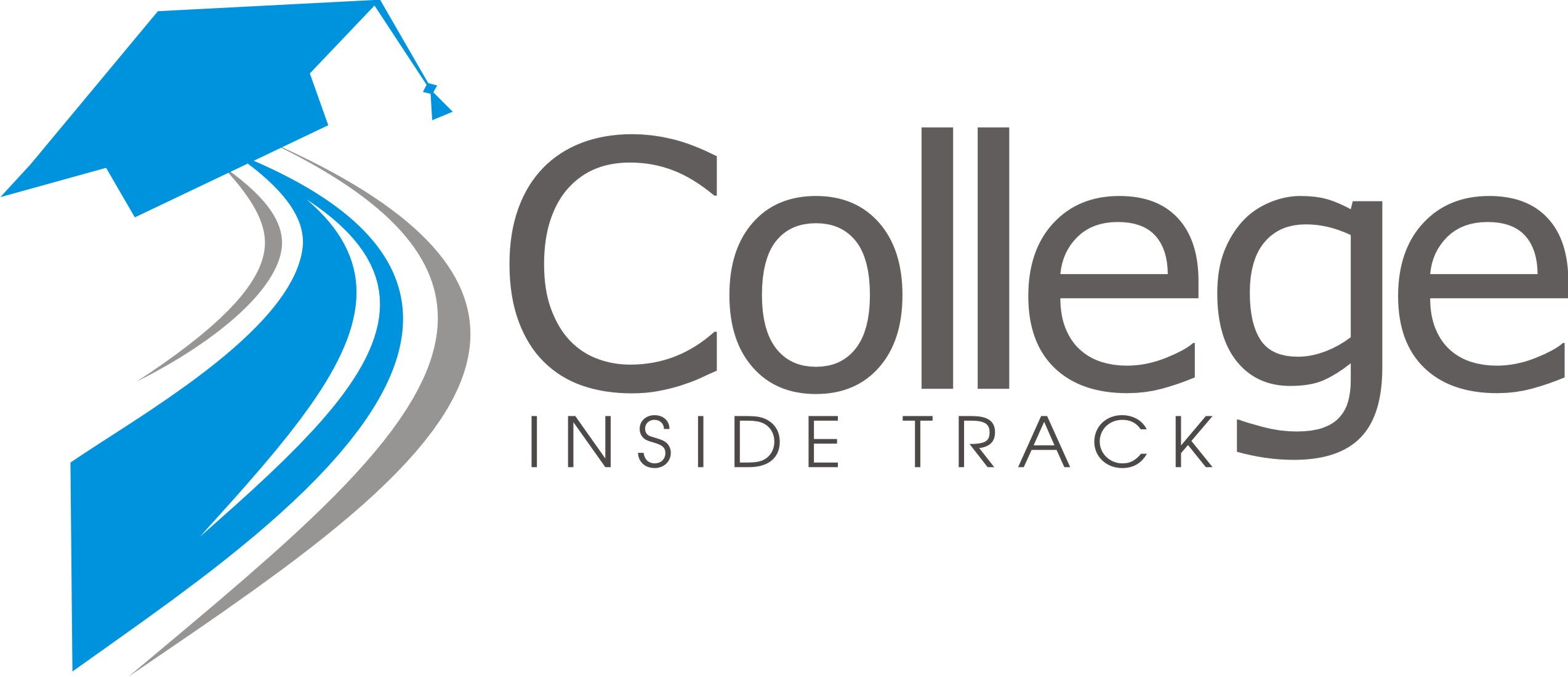 Tip #7
Negotiate the financial aid award

Called an “appeal,” a little secret colleges don’t want you to know about
Need a reason like a better offer from another college, family circumstance change, etc.
Last year our appeals saved our clients an average of $7,883 per year ($31,532 over the 4 years)
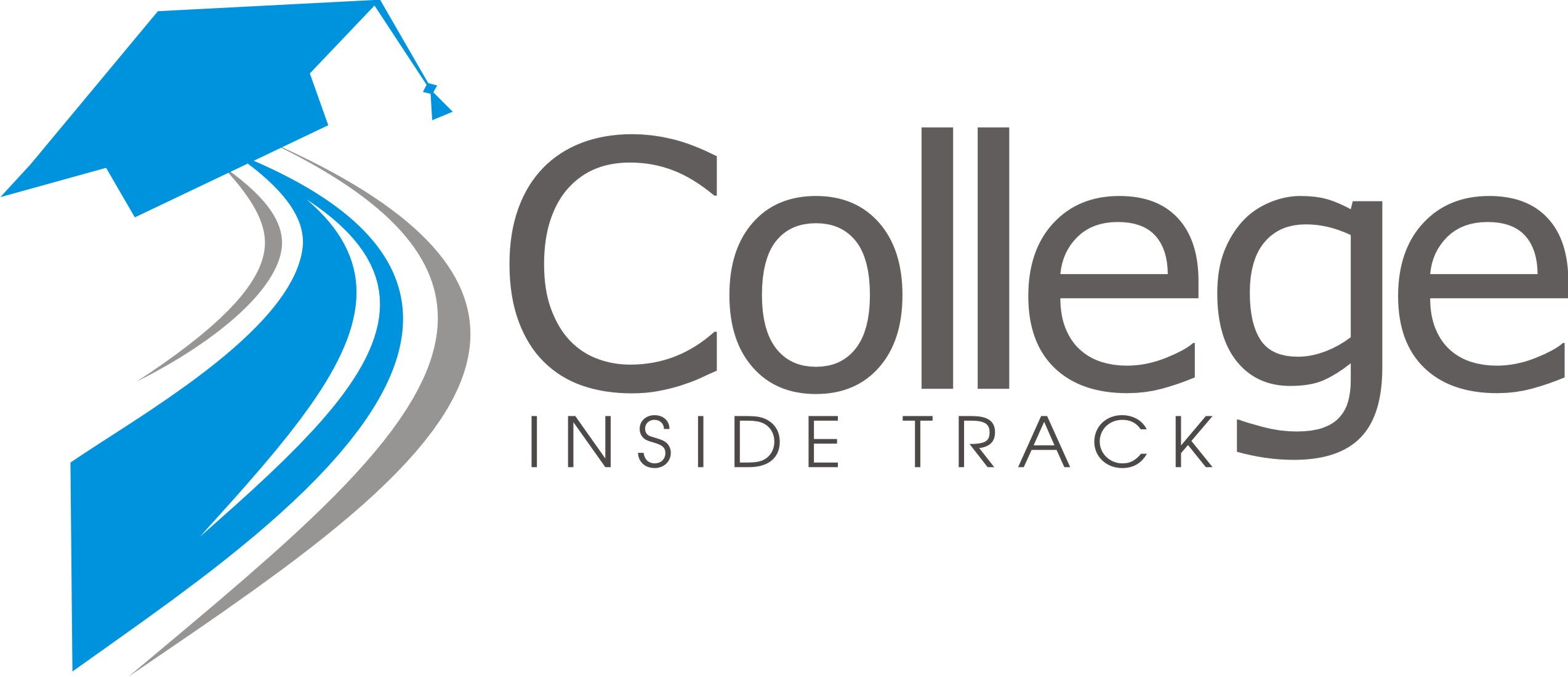 Tip #7
Start the spring of 10th grade

Time is the enemy of a great college search!
Research and then target schools based on predicted aid
Give yourself enough time to retake ACT if needed
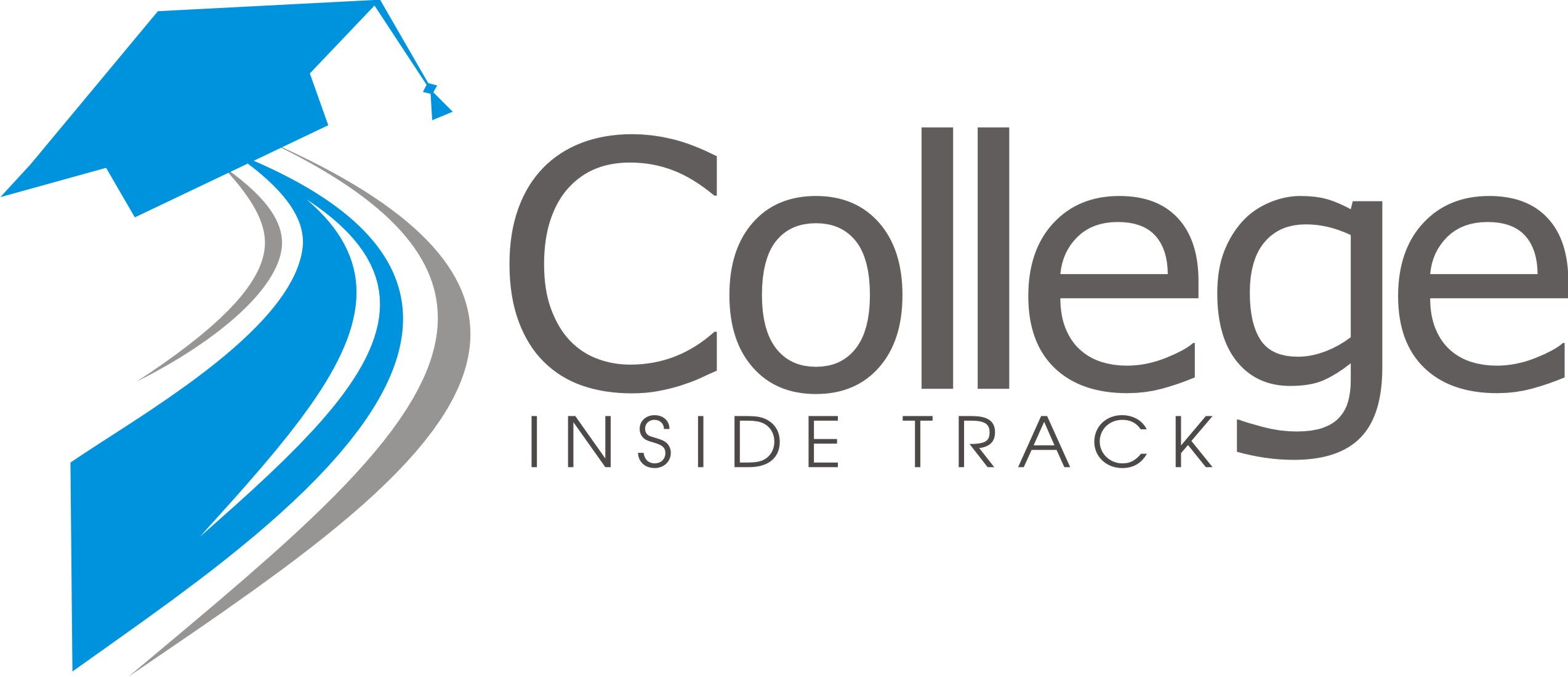 What We Do

Just like you hire a realtor for the major purchase of a home, you hire us for the major purchase of college

You can do it on your own, but you will often cost yourself money
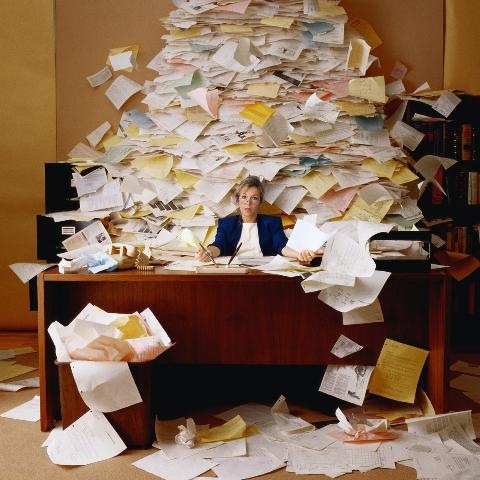 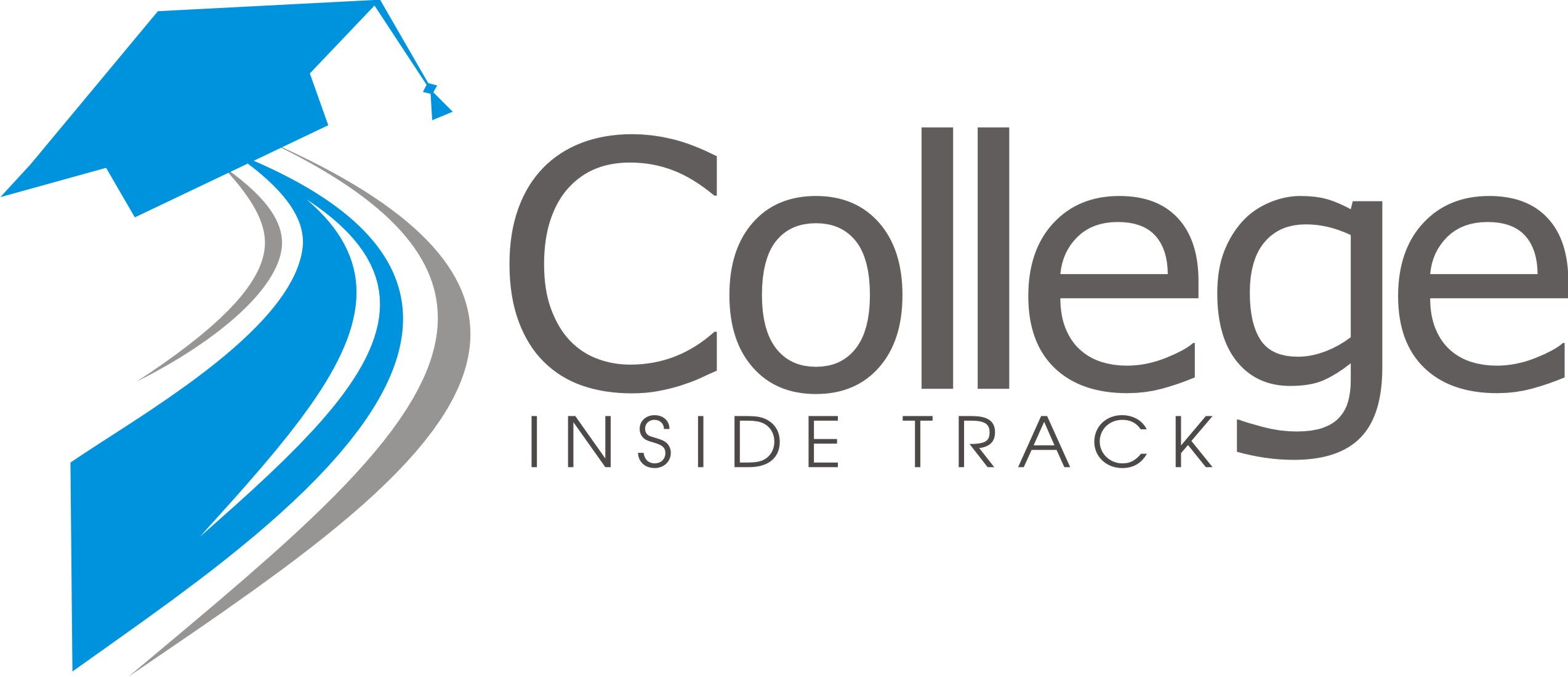 We help navigate the complicated process and find the right fit
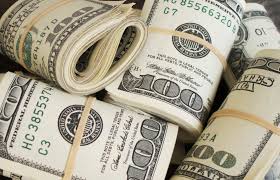 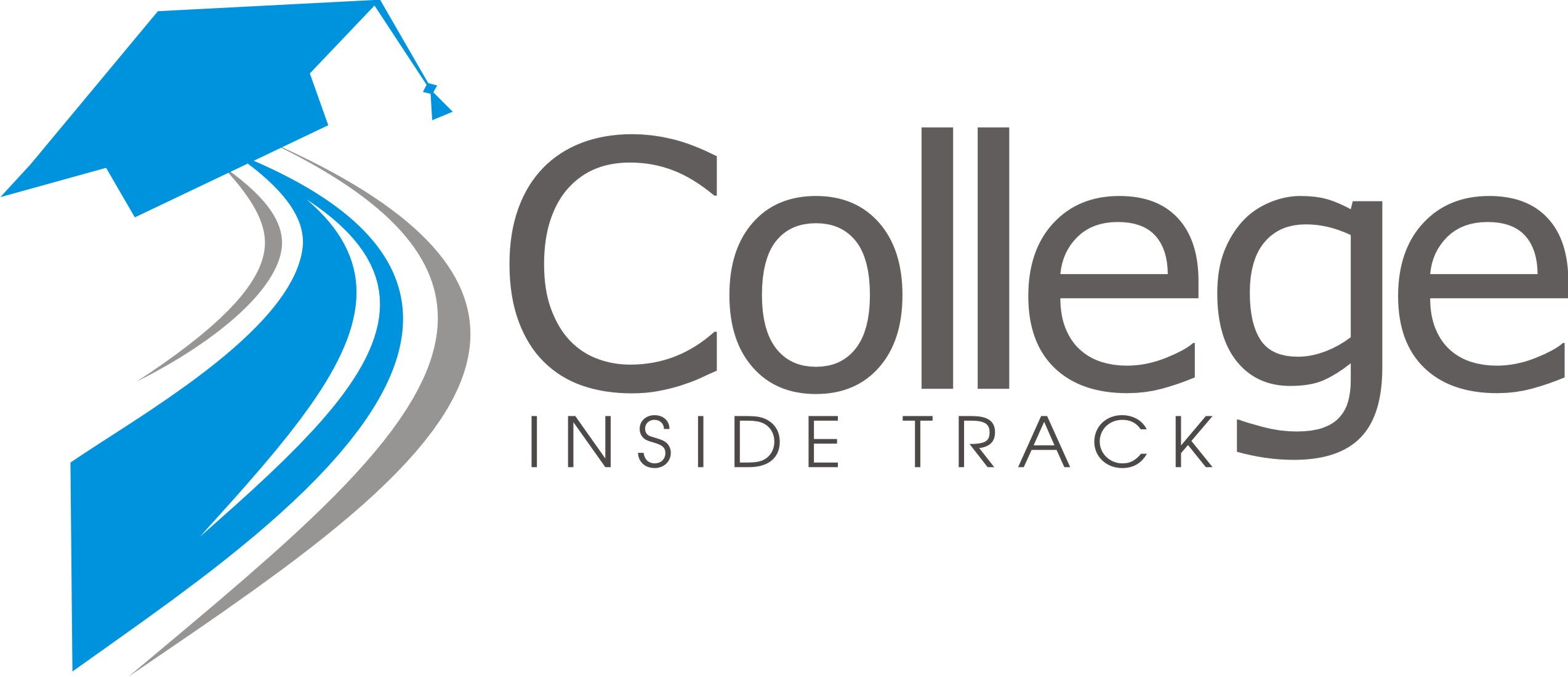 We help families save lots of money
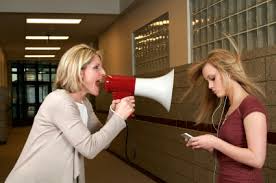 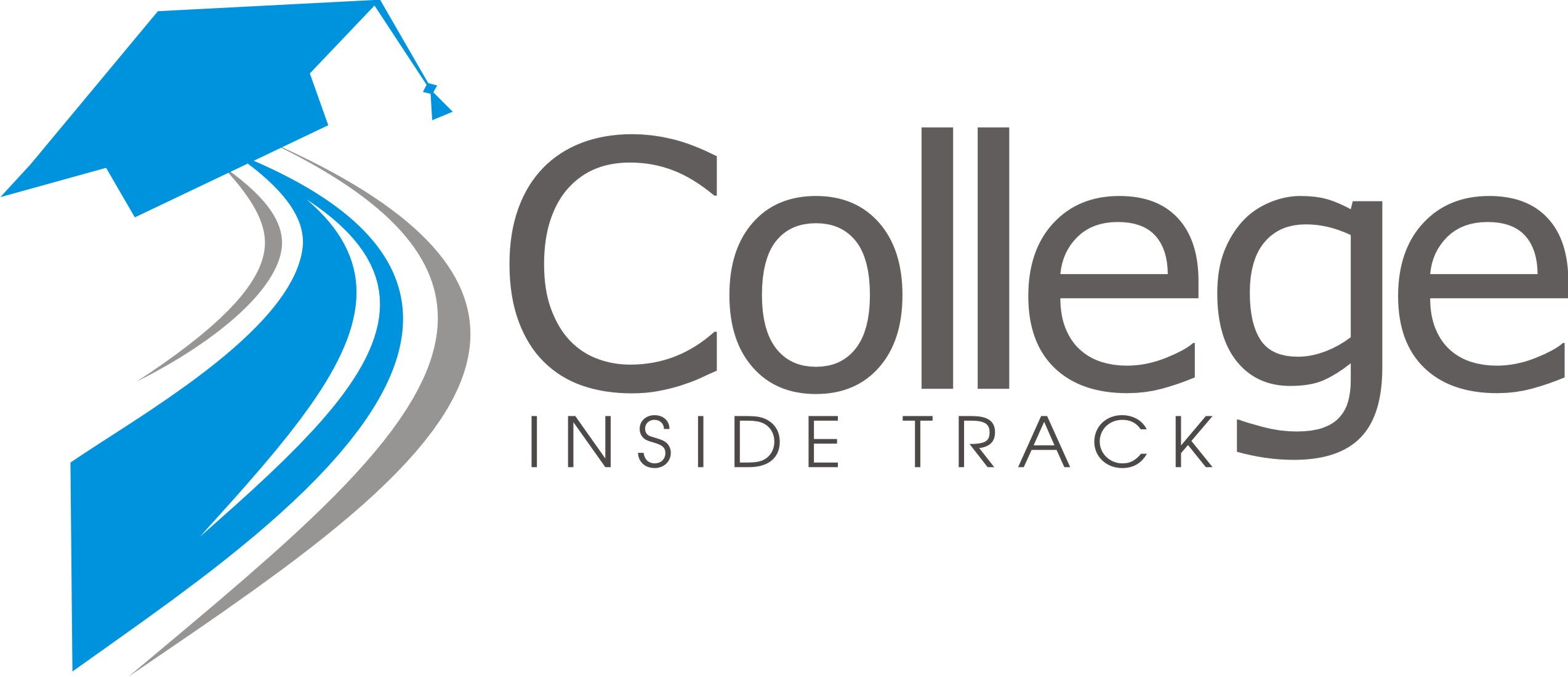 We are a neutral third-party 
that students listen to
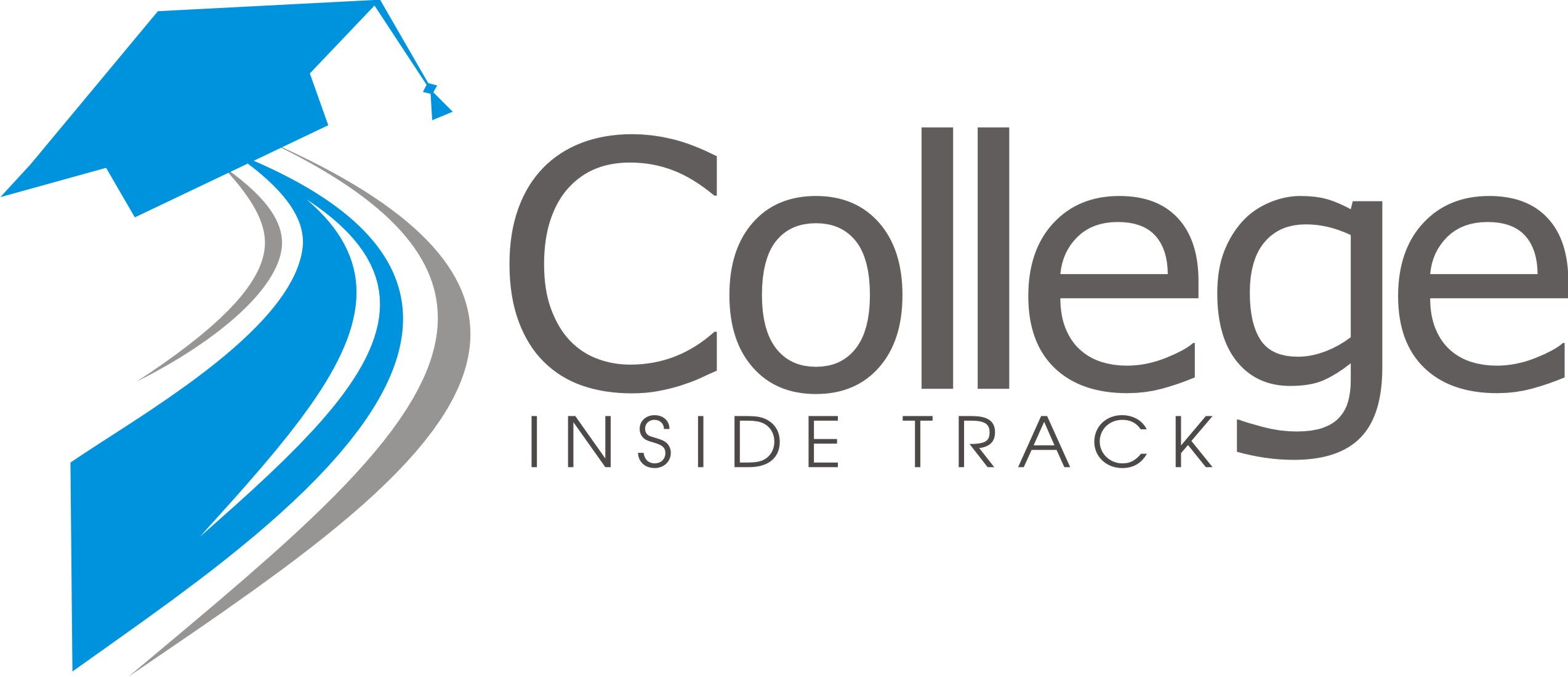 Services

Comprehensive package is $4995 that can be paid over time

We'll pay for ourselves by helping your clients find free money at least equal to our fee, or we'll refund the difference.
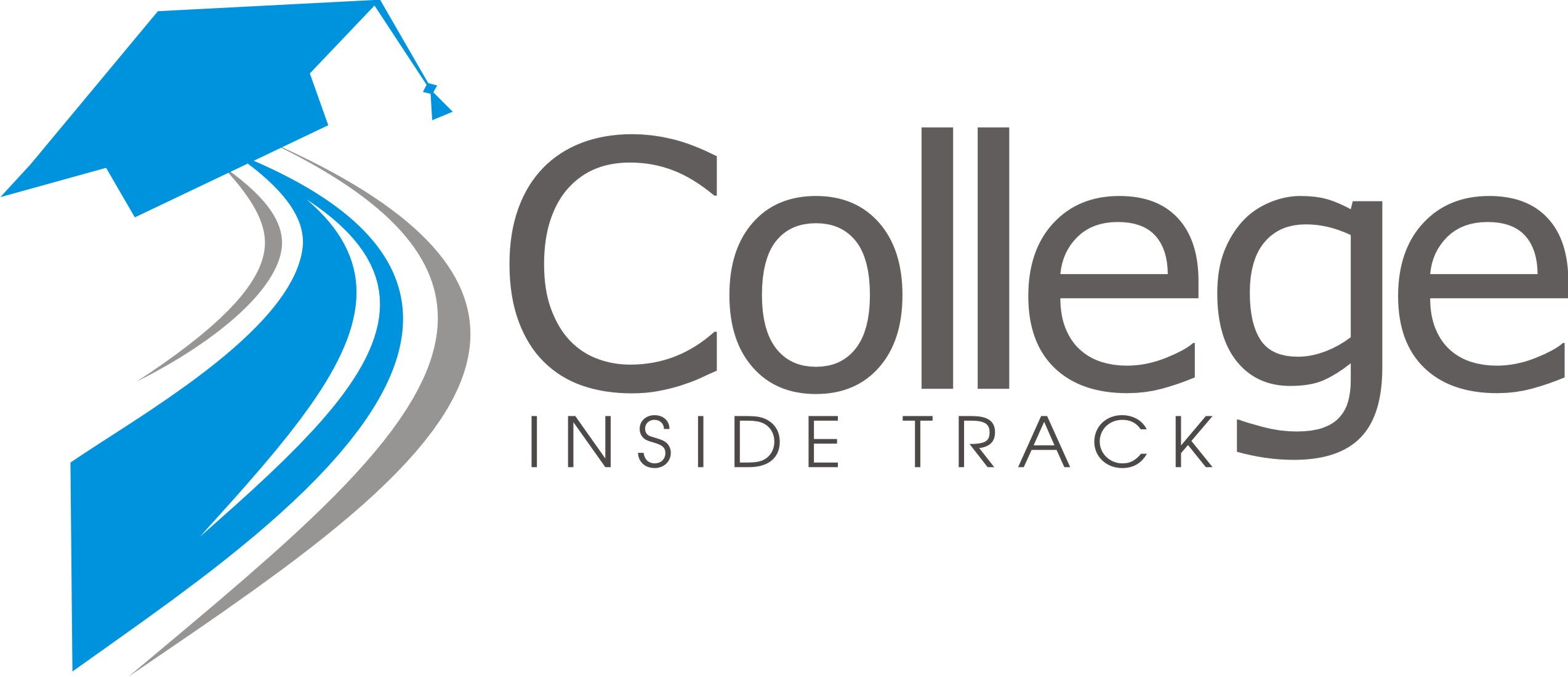 4 ways we can provide tremendous value to you

Build us into your annual client review process and we will provide 1 hour of free college consulting for all referrals
Client events 
Monthly content to use on your social media, newsletters, etc.
Questions?
Cozy Wittman
CollegeInsideTrack.com
612-850-5729 (cell)
cwittman@collegeinsidetrack.com
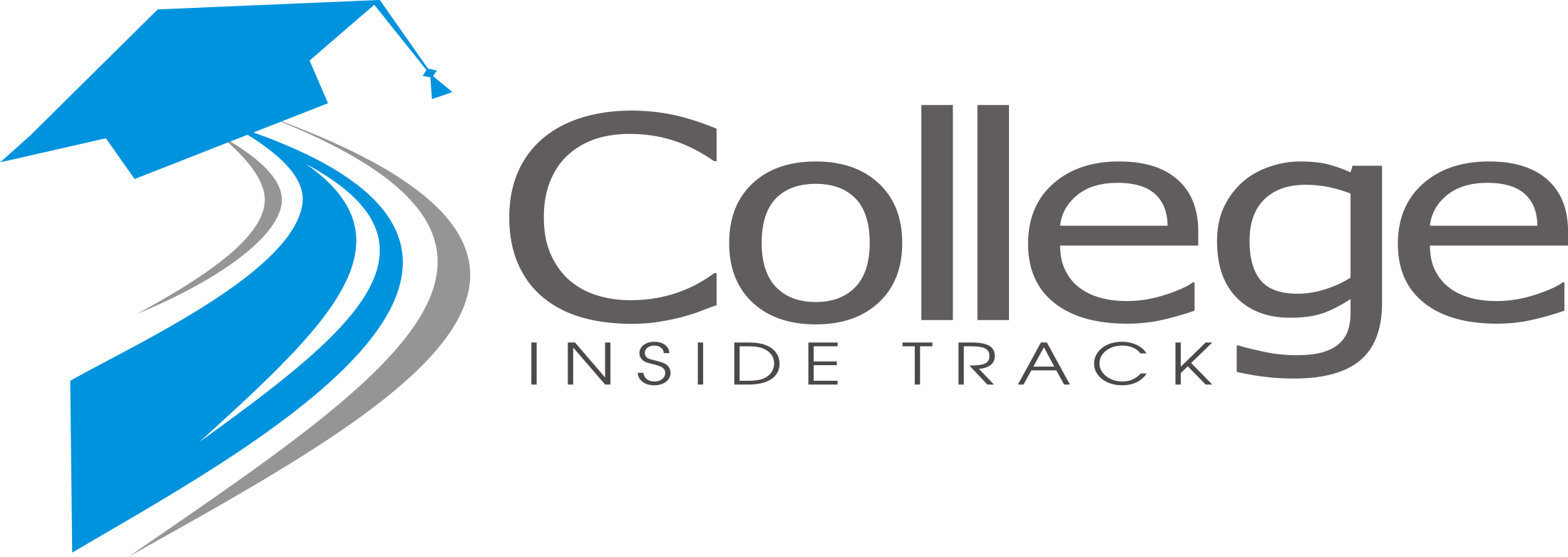